ここにタイトルを入力
ここに文字を入力
ここに文字を入力
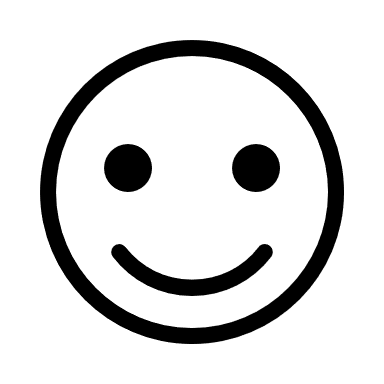 1
ここに文字を入力
ここに文字を入力
ここに文字を入力
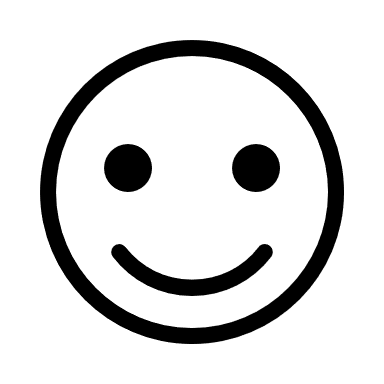 ここに文字を入力
2
ここにタイトルを入力
ここにタイトルを入力
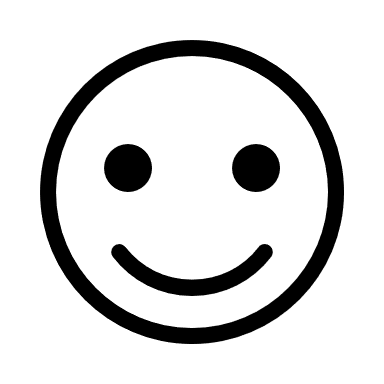 ここにタイトルを入力
3
ここにタイトルを入力
ここにタイトルを入力
ここに意見を入力
ここに意見を入力
ここに意見を入力
ここにタイトルを入力
4